Year  11 Set 4Autumn 1 Work
Highlighted are the list of topics being covered this half term
Website Details
Videos are from the Just Maths Website. Below are the login details
https://online.justmaths.co.uk/
Login: MayfieldStudent       
Password: Mayfield

Select crossover at top of the page. You should try the worksheet first and check your answers. If you need extra help watch the video and it will talk you through the questions. 



Watch the video                       Try the worksheet             Check your answers

There are also videos you can watch on the Dr Frost Maths Website
www.drfrostmaths.com 
Once you have logged in. At the top click “Resources” and the “Videos”
You will then need to search for the video you need
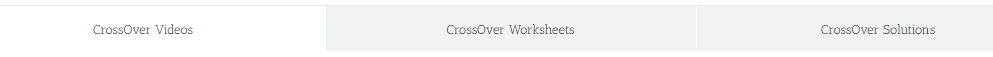 Instructions on accessing the videos on Just Maths
Press this button to find the clip heading
Week 1 – Number skills
Watch the following clips on https://online.justmaths.co.uk/ and complete the clip worksheet at the same time.
Clip 12 – Using a calculator
Clip  5 – Product of prime factors

For More work go onto Dr Frost Maths – Click Key Skills and search for the topic above.
Extra Worksheets and solutions

https://corbettmaths.com/2019/09/02/product-of-primes-lcm-hcf-practice-questions/
Week 2 – Expressions and equations
Watch the following clips on https://online.justmaths.co.uk/ and complete the clip worksheet at the same time.
Clip 19 – Expand and simplifyClip 20 - Factorising 
Clip 21  - Solving equations

For More work go onto Dr Frost Maths – Click Key Skills and search for the topic above.
Extra Worksheets and solutions
https://corbettmaths.com/2019/08/22/collecting-like-terms-practice-questions/
https://corbettmaths.com/2019/08/22/expanding-brackets-practice-questions/
https://corbettmaths.com/2019/08/29/factorising-practice-questions/
https://corbettmaths.com/2019/08/28/solving-equations-practice-questions/
Week 3 – Percentages
Watch the following clips on https://online.justmaths.co.uk/ and complete the clip worksheet at the same time.
Clip 10 – Percentage of an amount
Clip 11 -  Interest and growth; Depreciation and decay

For More work go onto Dr Frost Maths – Click Key Skills and search for the topic above.
Extra Worksheets and solutions
https://corbettmaths.com/2019/09/02/percentages-of-an-amount-calculator-practice-questions/
https://corbettmaths.com/2019/09/02/increasing-decreasing-by-a-percentage-practice-questions/
https://corbettmaths.com/2019/09/02/compound-interest-practice-questions/
Week 4 – Angles
Watch the following clips on https://online.justmaths.co.uk/ and complete the clip worksheet at the same time.
Clip 36 Alternate/Corresponding angles
Clip 37 Interior and exterior angles

For More work go onto Dr Frost Maths – Click Key Skills and search for the topic above.
Extra Worksheets and solutions
https://corbettmaths.com/2019/08/22/missing-angles-practice-questions/
https://corbettmaths.com/2018/04/04/angles-in-parallel-lines/
Week 5 – Ratio
Watch the following clips on https://online.justmaths.co.uk/ and complete the clip worksheet at the same time.
Clip 36 Ratio

For More work go onto Dr Frost Maths – Click Key Skills and search for the topic above.
Extra Worksheets and solutions
https://corbettmaths.com/2019/09/02/ratio-practice-questions/
Week 6 – Fractions
Watch the following clips on https://online.justmaths.co.uk/ and complete the clip worksheet at the same time.
Clip 14 Fractions

For More work go onto Dr Frost Maths – Click Key Skills and search for the topic above.
Extra Worksheets and solutions
https://corbettmaths.com/2018/04/04/adding-fractions/
https://corbettmaths.com/2019/09/02/multiplying-fractions-practice-questions/
https://corbettmaths.com/2018/04/04/dividing-fractions/ 
https://corbettmaths.com/2019/08/29/fraction-of-amounts-practice-questions/
https://corbettmaths.com/2019/08/29/fractions-decimals-and-percentages-practice-questions/
Week 7 – Averages
Watch the following clips on https://online.justmaths.co.uk/ and complete the clip worksheet at the same time.
Clip 23 Averages
Clip 24 Averages from a table 

For More work go onto Dr Frost Maths – Click Key Skills and search for the topic above.
Extra Worksheets and solutions
https://corbettmaths.com/2019/08/28/mean-mode-median-range-practice-questions/
https://corbettmaths.com/2019/08/28/estimated-mean-practice-questions/
https://corbettmaths.com/2019/08/28/median-from-a-frequency-table-practice-questions/
https://corbettmaths.com/wp-content/uploads/2013/02/mean-from-a-frequency-table.pdf
https://corbettmaths.com/2019/08/28/median-from-grouped-data-practice-questions/